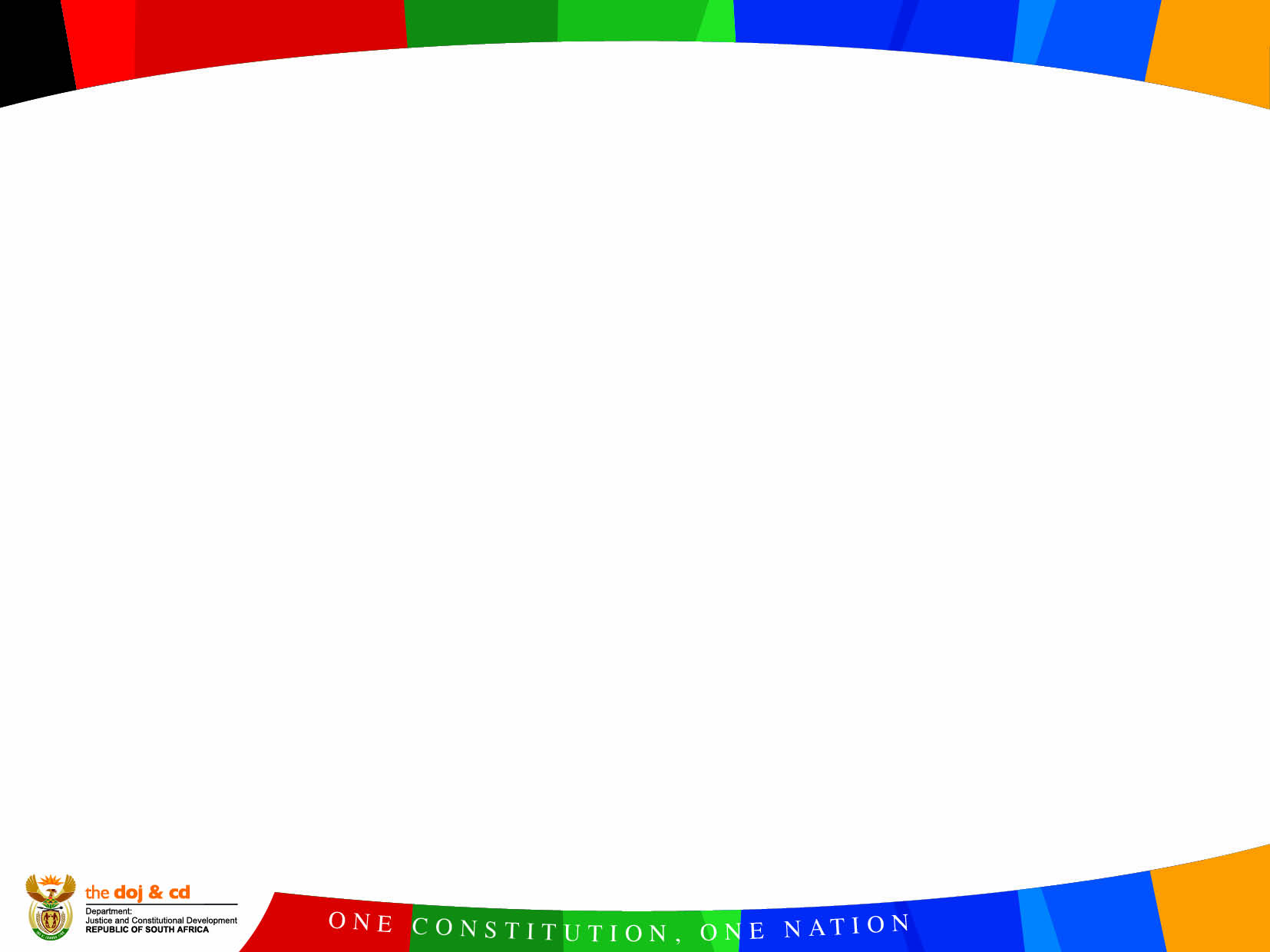 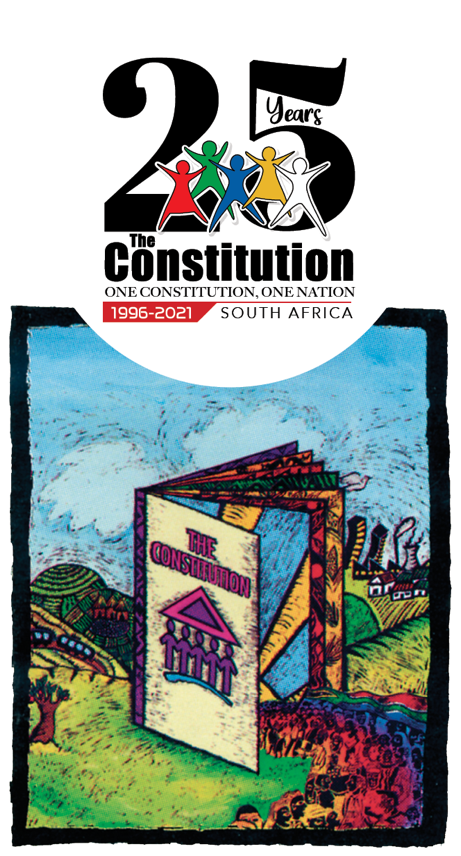 Portfolio Committee on Women, Youth and Persons with Disabilities
Agreement Amending the SADC Protocol on Gender and Development
BACKGROUND
The SADC Protocol on Gender and Development was signed and adopted on 27 August 2008 in Johannesburg

South Africa is a signatory to the above Protocol

The Agreement Amending the above SADC Protocol on Gender and Development came into force in 2018 after 12 countries signed

DOJ State Law Advisers found some of the provisions of the Agreement Amending the SADC Protocol to be in conflict with domestic legislation:

There exists a conflict between SA domestic law, which does not prohibit  marriages by people under 18 years of age outright, and the proposed Article 6(a) of the Amendment Agreement, which prohibits marriages by persons under the age of 18 .
BACKGROUND
This conflict is addressed in the current Department of Home Affairs Green Paper on Marriages in South Africa .

Amendments regarding the age of marriage in the Green Paper : Age of majority will be 18 years

This will be in line with the Agreement Amending the SADC Protocol


However, the proposed amendments to the age of marriage are not yet law in the Republic
BACKGROUND CONT’D
On 28 August 2019 DIRCO State Law Advisers made a presentation to this Portfolio Committee on why Parliamentary approval is necessary before the President can sign the Agreement Amending the SADC Protocol

Section 231 (2) of the Constitution provides that before an agreement can bind South Africa, Parliamentary approval must be sought

According to DIRCO State Law Advisers the Agreement Amending the Protocol will bind states upon entry into force 

Only states that have signed the Agreement will be bound upon entry into force
CONSTITUTIONAL COMPLIANCE
Select Committee on Health and Social Services recommended to the NCOP  approval of the Agreement Amending the SADC Protocol in terms of S231 (2) of the Constitution in September 2021

Once the National Assembly approves the Agreement in terms of S231(2): the President can sign the agreement

Signature: S.A will be bound by the Protocol

Issue: Domestic Legislation is still in conflict with the Agreement Amending the Protocol as the proposed amendments to the Marriage Act are not yet law
CONSTITUTIONAL COMPLIANCE
It is proposed that DIRCO State Law Advisers be approached for an opinion on 

	(i) whether S.A can enter a reservation on the provisions in conflict with the 	current laws of the Republic

This can be done in two ways:
				
Parliament’s approval must include such a reservation
It must be accepted by SADC

	(ii) whether S.A can sign the Agreement whilst the domestic conflict has not yet 	been finalized


			THANK YOU.
The Department of Justice and Constitutional Development
www.justice.gov.za  Follow us on
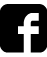 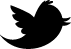